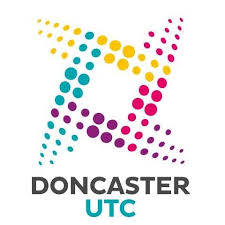 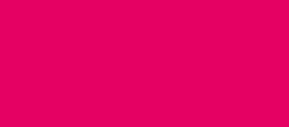 Cambridge Technicals
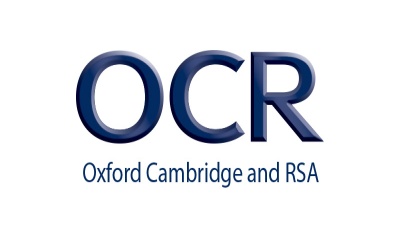 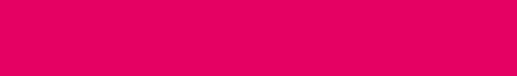 ENGINEERING – Foundation Diploma
What does this qualification cover?
Learners will be able to develop a foundation of the core knowledge, skills and understanding the engineering sector requires. They will develop further skills by completing a range of units through a choice of these specialist pathways: 
• Electrical and electronic engineering, 
• Mechanical engineering and design, 
• Automation, systems and control, 
• Manufacturing.
Grading
Examined units are graded Near-Pass, Pass, Merit and Distinction. Internally assessed units are graded Pass, Merit and Distinction. The qualification is graded PP, PM, MM, MD, DD, DD*, D*D*
This qualification
 is suitable for learners...
...studying to prepare for employment in the engineering sector.
 Who want to progress into engineering-related apprenticeships.
 Who want to gain a Level 3 qualification to support further study in Further Education (FE) and Higher Education (HE) in Engineering.
Examinations /  Re-sits 
Learners can re-sit an examined unit twice before they complete the qualification.
Qualification Structure

Learners must achieve a total of 9 units consisting of 3 mandatory examined units and 6 further units. The choice of units will depend on the specialist pathway selected.
Employer Involvement
Employers will be involved throughout the course and form an essential link to learning.
Career Progression
This qualification could lead to Higher Apprenticeships, full time employment in engineering roles or form a basis for a higher education courses in engineering.
What’s included
540 GLH Equivalent to one and a half A levels in terms of size.
{1 YEAR} 1.5 A LEVEL EQUIVALENT
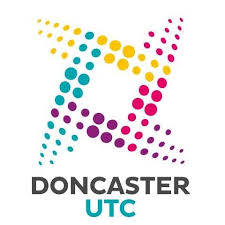 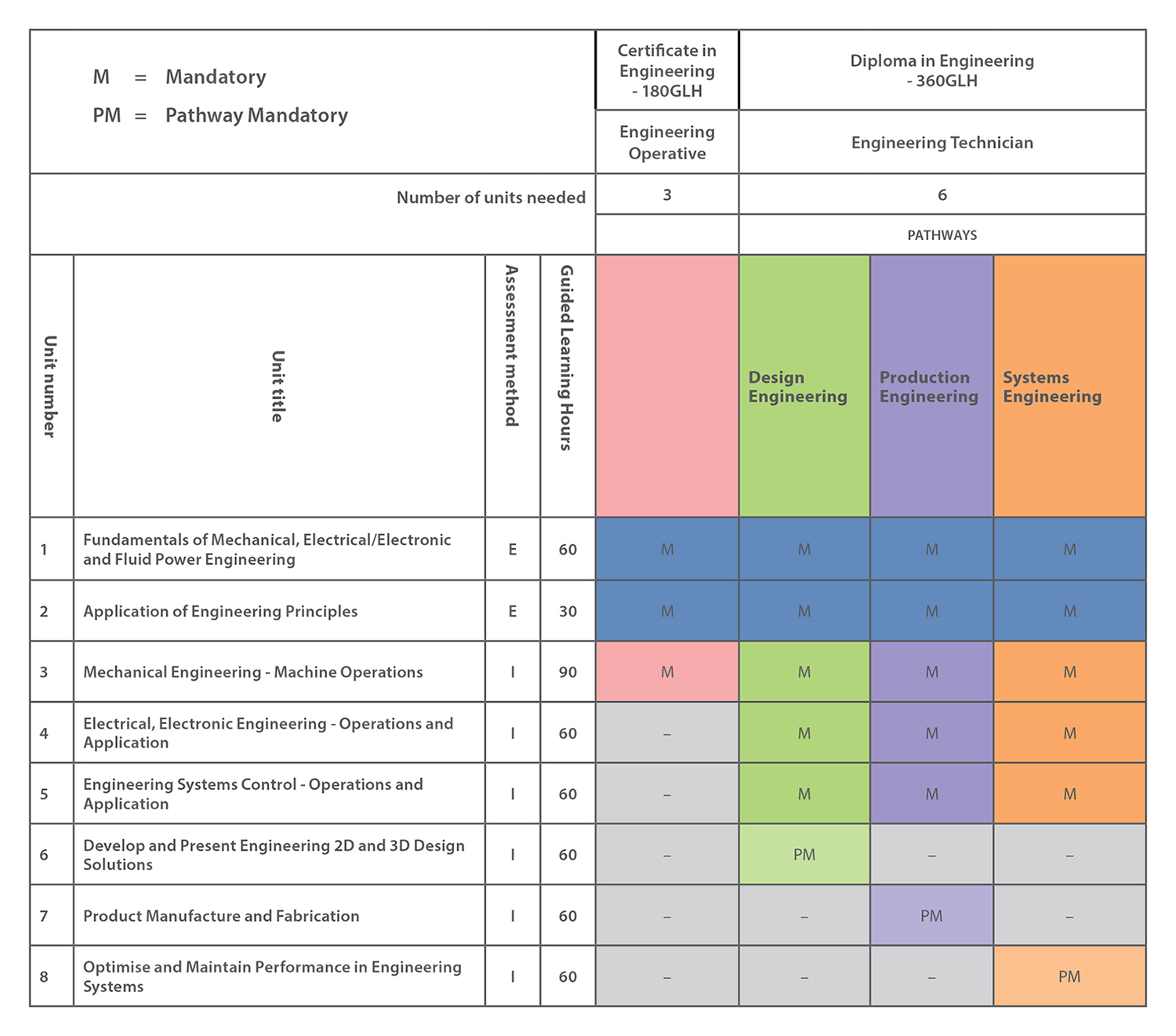 Key Features
 A Level Engineering is essential for further Engineering courses and Engineering linked occupations

Developing transferable skills that are widely recognised and applicable to the world of work including:
Problem Solving,
Decision Making,
Practical Capabilities,
Evaluative Strategies.
Links to workplace
By choosing to study A Level Engineering you will gain access to a wide range of potential occupations. 
Links with employers and work experience will be an integral part of  the course and will develop skills to enhance career opportunities.
Employer mentoring schemes will also be available to help prepare students for chosen pathways post  A Level study.